Encoding Apocalypse and Empire: Online Editions of Rev 17:1–18:24 and 21:1–22:7 and the Display of Intertextual Allusions
Encoding Apocalypse and Empire
C. Thomas Fraatz
Boston College
tinyurl.com/apocalypseandempire
1
Revelation as Apocalypse and Prophecy
A revelation of Jesus Christ which God granted to him to show to his servants the things which must happen soon, and he made it known by sending his angle to his servant John…  Blessed is the one who reads and those who hear the words of prophecy and keep the things which are written in it, for the time is near.”

Ἀποκάλυψις Ἰησοῦ Χριστοῦ, ἣν ἔδωκεν αὐτῷ ὁ	 Θεός, δεῖξαι τοῖς δούλοις αὐτοῦ ἃ δεῖ γενέσθαι ἐν τάχει, καὶ ἐσήμανεν ἀποστείλας διὰ τοῦ ἀγγέλου αὐτοῦ, τῷ δούλῳ αὐτοῦ Ἰωάνῃ… Μακάριος ὁ ἀναγινώσκων καὶ οἱ ἀκούοντες τοὺς λόγους τῆς προφητείας καὶ τηροῦντες τὰ ἐν αὐτῇ γεγραμμένα· ὁ γὰρ καιρὸς ἐγγύς.
Encoding Apocalypse and Empire
2
A Taxonomy of Intertextuality
Quotation
Allusion
Thematic parallel
Encoding Apocalypse and Empire
3
Quotation: The use of a pre-existing phrase, sentence, or paragraph which is taken from another source
Encoding Apocalypse and Empire
4
Allusion: Intentional reference to another text through the use of extended verbal parallel or “catchwords”
Encoding Apocalypse and Empire
5
Thematic Parallels:  Literary devices that a sophisticated author can embed into a text for a sophisticated reader to in order to convey meaning.
Desolated cities being repopulated with wild beasts 
Isa 13:21; 34:11-14
Jer 9:10
Nah 3:4
Locusts as a foreign army
Amos 4:9
Joel 1-2
Nah 3:15
Encoding Apocalypse and Empire
6
Citation Formulae
He left Nazareth and made his home in Capernaum by the sea, in the territory of Zebulun and Naphtali, so that what had been spoken through the prophet Isaiah might be fulfilled: Land of Zebulun, land of Naphtali, on the road by the sea, across the Jordan, Galilee of the Gentiles (Matt: 4:13-15)
As it is written: There is no one who is righteous, not even one” (Rom 3:10)
For there shall be yet another vision concerning the appointed time. It shall tell of the end and not lie. Interpreted, this means that the final age shall be prolonged. If it tarries, wait for it… (1QpHab vii 6-10)
Encoding Apocalypse and Empire
7
Greek Textforms?
Encoding Apocalypse and Empire
8
Hebrew Textforms?
Encoding Apocalypse and Empire
9
Density and Brevity
Encoding Apocalypse and Empire
10
Revelation and the Prophets
Encoding Apocalypse and Empire
11
Enumerated Allusions
Encoding Apocalypse and Empire
12
Expanding Allusions
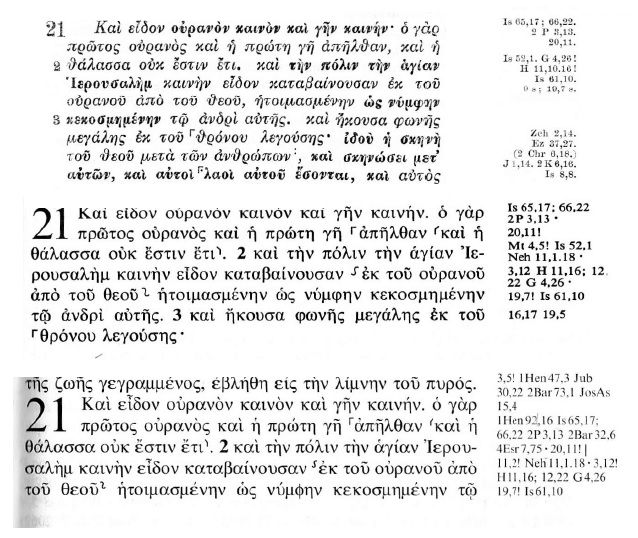 Encoding Apocalypse and Empire
13
SBLGNT and NA28 Online
Encoding Apocalypse and Empire
14
Bible Software
Proprietary software options
Powerful
Customization through modular upgrades
Defined tools
Costly
Copyright restrictions
Silos biblical scholarship within the academy
Encoding Apocalypse and Empire
15
Four Case Studies
Revelation 17:1-6; 18:1-8; 21:22-27; and 22:6-7

http://encodingrevelation.github.io/revelation/revelation/chapter/ap17.html
Or
tinyurl.com/ApocalypseAndEmpire
Encoding Apocalypse and Empire
16